Business Structures, Markets, and Risk Management
Handout 1.2 Understanding Business Structures Notes
Sarah McKay, Graduate Student, Department of Agricultural and Applied Economics, Virginia Tech
Kristin Carr, Agriculture Teacher, Riverheads High School, Augusta County Public Schools
Marie Rothwell, Virginia Cooperative Extension Agent, 4-H Youth Development, Augusta County
Shannon Wiley, Graduate Student, Agricultural, Leadership, and Community Education, Virginia Tech
Hannah Scherer, Assistant Professor and Extension Specialist, Agricultural, Leadership, and Community Education, Virginia Tech
Sole Proprietorship
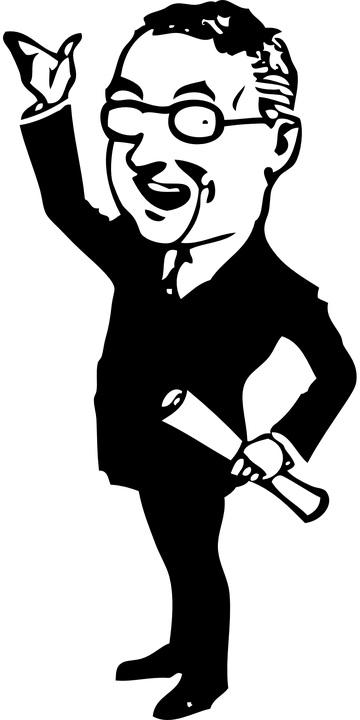 [Speaker Notes: CC0 Creative Commons Image: https://pixabay.com/en/man-businessman-male-professional-32554/]
Partnership
Single business where two or more people share ________________
Must register with ____________
Establish business name in partner _____________
General − profits, liability, and management duties divided _____________
Limited − varying investment percentage and liability; short-term projects 
____________________ − general partnership for limited time or single project; may continue as filed partnership
Limited Liability Company
Hybrid of partnership and ____________
Choose business name
File articles of ______________
Create operating agreement
Taxed and operated like ________________
Members vs. owners
Members not ___________ responsible for debts/liabilities (unless negligent)
Cooperative
Owned and operated by members using _____________
File articles of _______________
Create ______________
Develop membership __________________
Conduct chapter _________________ meeting
Elect _____________________
Benefits: shared profits, leveraging power, market access, equal vote, reduced costs
Corporation
Owned by many _________________
Public vs. private
Taxed on both __________ and ___________ levels
Questions to Answer:
What is your business?
What does it do/sell?
What business structure does your business use?
In what ways does this business structure allow the business to perform well?
In what ways does this structure inhibit the business?
Has the business structure changed over time?
Why was this business structure chosen over the others?
In groups based on business structure:
Answer the following using the large sticky paper:
What businesses did your group draw?
What structure do your businesses have?
What are the advantages to your business structure?
What are the disadvantages to your business structure?
Sole Proprietorship
Advantages

Easy and ____________ to form
Complete ____________
Easy ________ prep

Disadvantages

Unlimited ________ liability
Hard to raise ___________
Heavy ___________
Partnership
Advantages

______________
Inexpensive
______________ 
Financial commitment
___________ skills
Disadvantages

Full, shared liability
_______________/ shared decisions
_______________ profits
LLC
Advantages

Limited liability
Operational ____________
Sharing of __________ (as see fit)

Disadvantages

Limited __________
Self-employment tax
Cooperative
Advantages

Less ____________
Funding opportunities _______________
Costs
Improved________&__________
Perpetual
Democratic

Disadvantages

Raising ________________
Lack of __________________________________
Corporation
Advantages

Limited liability
Capital generation
Corporate tax separate from owners’
_____________ benefits 
Disadvantages

_________________
Time-consuming 
Double taxation
________________
	 ________________